Controlling
Lecture 10
Agenda for today
What Is Control and Why Is It Important?
The Control Process
Controlling Organizational Performance
Controlling Tools and Techniques
Selected Contemporary Issues of Control
Where are we?
What Is Control?
The three control systems
Market Control
Emphasizes the use of external market mechanisms to establish the standards used in the control system.
External measures: price competition and relative market share
Bureaucratic Control
Emphasizes organizational authority and relies on rules, regulations, procedures, and policies.
Clan Control
Regulates behavior by shared values, norms, traditions, rituals, and beliefs of the firm’s culture.
The Purpose of Control
To ensure that activities are completed in ways that lead to accomplishment of organizational goals.

Controlling
The process of monitoring activities to ensure that they are being accomplished as planned and of correcting any significant deviations.
Characteristics of Three Approaches to Control Systems
Why Is Control Important?
The Planning–Controlling Link
As the final link in management functions:

Planning
Controls let managers know whether their goals and plans are on target and what future actions to take.

Empowering employees
Control systems provide managers with information and feedback on employee performance.

Protecting the workplace
Controls enhance physical security and help minimize  workplace disruptions.
The Control Process
Measuring actual performance.
Comparing actual performance against a standard.
Taking action to correct deviations or inadequate standards.
Measuring
Sources of Information (How)
Personal observation
Statistical reports
Oral reports
Written reports
Control Criteria (What)
Employees	 	Budgets
Satisfaction	Costs
Turnover	Output
Absenteeism 	Sales
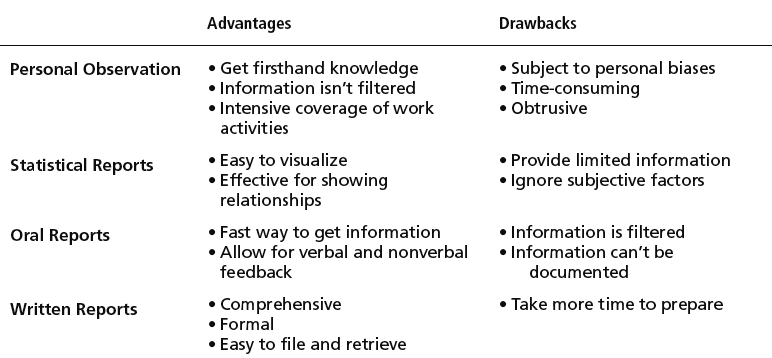 Comparing
= determining the degree of variation between actual performance and the standard (e.g. planned value).
Significance of variation is determined by:
The acceptable range of variation from the standard (forecast or budget).
The size (large or small) and direction (over or under) of the variation from the standard (forecast or budget).
Taking Managerial Action
“Doing nothing”
Only if deviation is judged to be insignificant.

Correcting actual (current) performance
Immediate corrective action to correct the problem at once.
Basic corrective action to locate and to correct the source of the deviation.
Corrective Actions
change strategy, structure, compensation scheme, or training programs
redesign jobs
fire / hire employees

Revising the standard
Examining the standard to ascertain whether or not the standard is realistic, fair, and achievable.
=> Upholding the validity of the standard.
=> Resetting goals that were initially set too low or too high.
Managerial Decisions in the Control Process
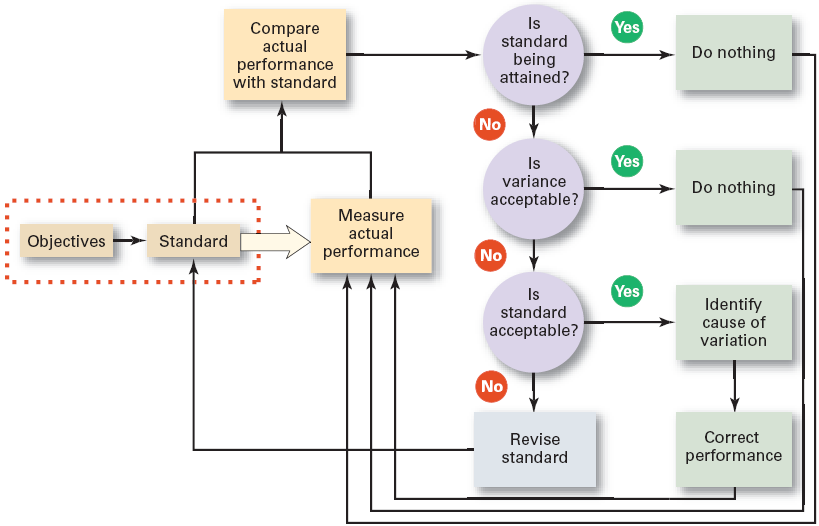 Controlling for Organizational Performance
Performance measures
(Organizational) performance defined
Organizational Effectiveness
Measuring how appropriate organizational goals are and how well the organization is achieving its goals.
Systems resource model
The ability of the organization to exploit its environment in acquiring scarce and valued resources.
The process model
The efficiency of an organization’s transformation process in converting inputs to outputs.
The multiple constituencies model
The effectiveness of the organization in meeting each constituencies’ needs.
Organizational Productivity
Productivity: the overall output of goods and/or services divided by the inputs needed to generate that output.
Output: sales revenues 	Inputs: costs of resources
Ultimately, productivity is a measure of how efficiently employees do their work.
What Is Performance?
The end result of an activity

ORGANIZATIONAL Performance
The accumulated end results of all of the organization’s work processes and activities
Types of control
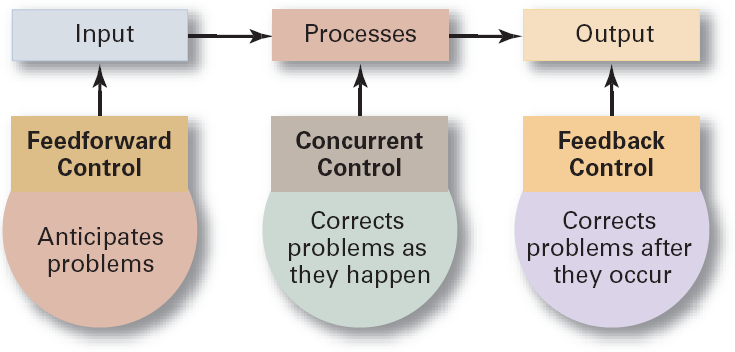 Feedforward Control
= a control that prevents anticipated 
problems before actual occurrences 
of the problem.
Building in quality through design.
Requiring suppliers conform to ISO 9002.

Concurrent Control
= a control that takes place while the monitored activity is in progress.
Direct supervision: management by walking around.
Feedback Control
= a control that takes place after an activity is done.
Corrective action is after-the-fact, when the problem has already occurred.
Advantages of feedback controls:
Provide managers with information on the effectiveness  of their planning efforts.
Enhance employee motivation by providing them with information on how well they are doing.
Selected Tools and Techniques
Benchmarking (of Best Practices)
Management Information Systems (MIS)
Benchmark
The standard of excellence against which to measure and compare.
Benchmarking
Is the search for the best practices among competitors or noncompetitors that lead to their superior performance.
Is a control tool for identifying and measuring specific performance gaps and areas for improvement.
A system used to provide management with needed information on a regular basis.
Data: an unorganized collection of raw, unanalyzed facts (e.g., unsorted list of customer names).
Information: data that has been analyzed and organized such that it has value and relevance to managers.
Implementing an Internal Benchmarking Best Practices Program
Connect best practices to strategies and goals.
Identify best practices throughout the organization.
Develop best practices reward and recognition systems.
Communicate best practices throughout the organization.
Create a best practices knowledge-sharing system.
Nurture best practices on an ongoing basis.
Contemporary Issues in Control (1/2)
Workplace Concerns
Cross-Cultural Issues
Workplace privacy versus workplace monitoring:
E-mail, telephone, computer, and Internet usage
Productivity, harassment, security, confidentiality, intellectual property protection
Employee theft
The unauthorized taking of company property by employees for their personal use.
Workplace violence
Anger, rage, and violence in the workplace is affecting employee productivity.
The use of technology to increase direct corporate control of local operations
Legal constraints on corrective actions in foreign countries
Difficulty with the comparability of data collected from operations in different countries
Control Measures for Employee Theft / Fraud
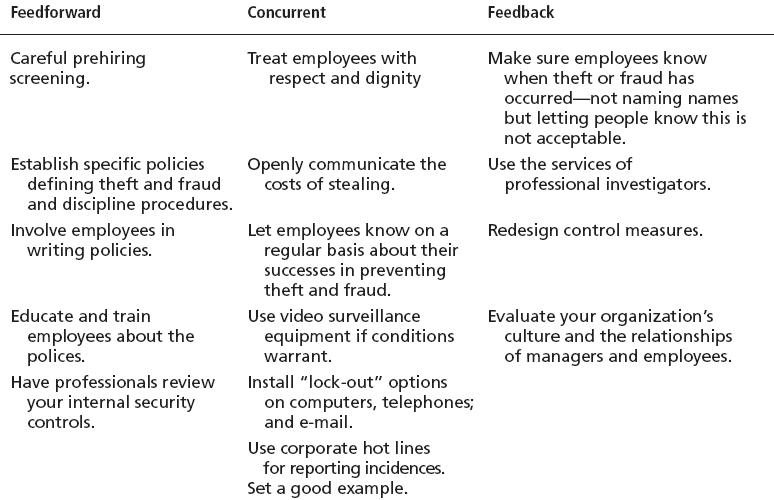 Sources: Based on A.H. Bell and D.M. Smith. “Protecting the Company Against Theft and Fraud,” Workforce Online (www.workforce.com) December 3, 2000; J.D. Hansen. “To Catch a Thief,” Journal of Accountancy, March 2000, pp. 43–46; and J. Greenberg, “The Cognitive Geometry of Employee Theft,” in Dysfunctional Behavior in Organizations: Nonviolent and Deviant Behavior, eds. S.B. Bacharach, A. O’Leary-Kelly, J.M. Collins, and R.W. Griffin (Stamford, CT: JAI Press, 1998), pp. 147–93.
Control Measures for Deterring or Reducing Workplace Violence
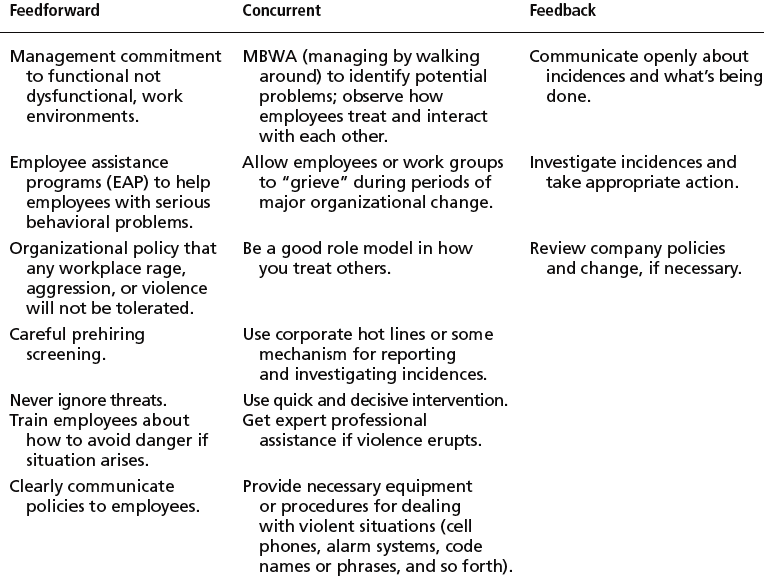 Sources: Based on M. Gorkin, “Five Strategies and Structures for Reducing Workplace Violence,” Workforce Online (www.workforce.com). December 3, 2000; “Investigating Workplace Violence: Where Do You Start?” Workforce Online (www.forceforce.com), December 3, 2000; “Ten Tips on Recognizing and Minimizing Violence,” Workforce Online (www.workforce.com), December 3, 2000; and “Points to Cover in a Workplace Violence Policy,” Workforce Online (www.workforce.com), December 3, 2000.
Contemporary Issues in Control (2/2)
Corporate Governance
Customer Interactions
The system used to govern a corporation so that the interests of the corporate owners are protected.
Changes in the role of boards of directors
Increased scrutiny of financial reporting (Sarbanes-Oxley Act of 2002)
More disclosure and transparency of corporate financial information
Certification of financial results by senior management
Service profit chain
Is the service sequence from employees to customers to profit. 
Service capability affects service value which impacts on customer satisfaction that, in turn, leads to customer loyalty in the form of repeat business (profit).
Terms to Know
controlling
market control
bureaucratic control
clan control
control process
range of variation
immediate corrective action
basic corrective action
performance
organizational performance
productivity
organizational effectiveness
feedforward control
concurrent control
management by walking around
feedback control
management information system (MIS)
data
information
balanced scorecard
benchmarking
corporate governance